APPEL A PROJET CLAS2024-2025
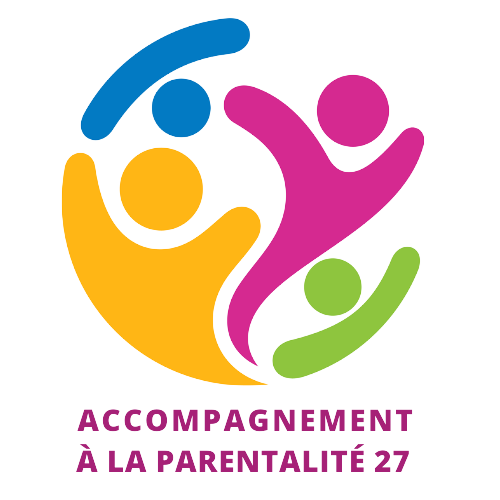 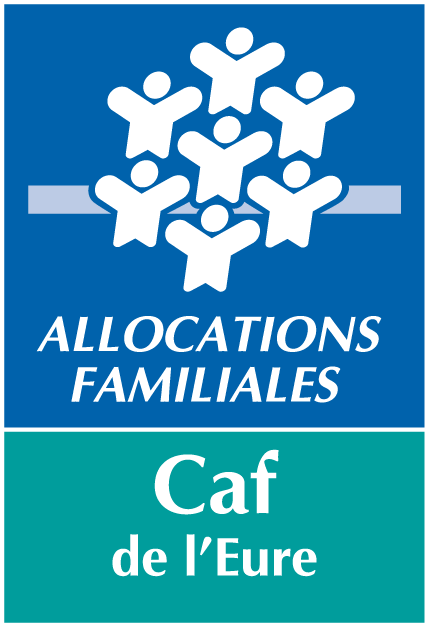 APPEL A PROJET CLAS 2024-2025
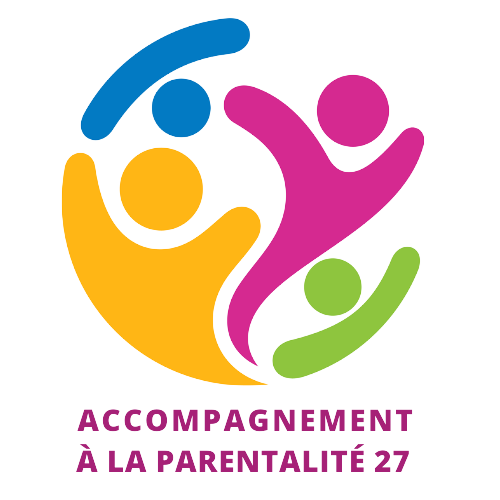 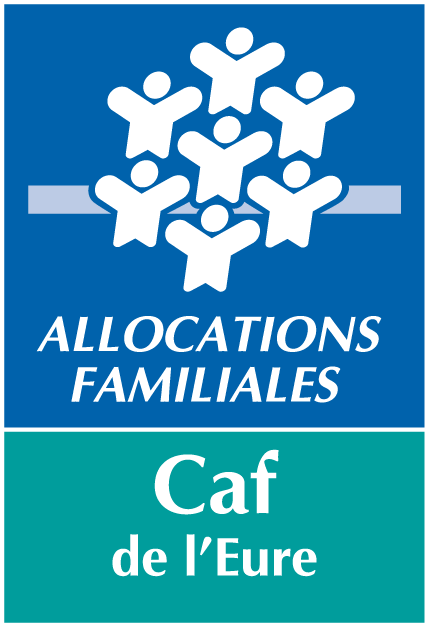 Le Contrat local d’accompagnement à la scolarité (Clas) est un dispositif partenarial, 
hors temps scolaire, qui s’adresse aux enfants du CP à la Terminale.

Il propose aux enfants et aux jeunes l'appui et les ressources complémentaires dont ils ont besoin pour s'épanouir et réussir à l'école et qu'ils ne trouvent pas toujours dans leur environnement familial et social.
Le Clas ne s’adresse pas à tous les enfants, mais seulement à ceux pour lesquels un besoin a été repéré en concertation avec les établissements scolaires. 

L’accompagnement à la scolarité n’a pas pour seule mission de favoriser la réussite scolaire, mais bien de créer les conditions favorables au développement de l’enfant et à son épanouissement dans son cadre scolaire mais aussi familial, en positivant et confortant les liens parent-enfant.

Les parents sont associés aux actions, dans un souci de renforcer et d’améliorer notamment leurs relations avec l’école. L’enjeu est également de faciliter la compréhension du système scolaire par les parents et de contribuer ainsi à une plus grande implication de ces derniers dans le suivi de la scolarité de leurs enfants. 

Le double objectif poursuivi par les Clas, à savoir, à la fois des actions en direction des enfants mais également de leurs parents pour consolider leurs rapports à l’école, constitue l’originalité de ce dispositif. 

C’est au titre de cette dimension de soutien à la parentalité que la branche Famille finance les Clas.
APPEL A PROJET CLAS 2024-2025
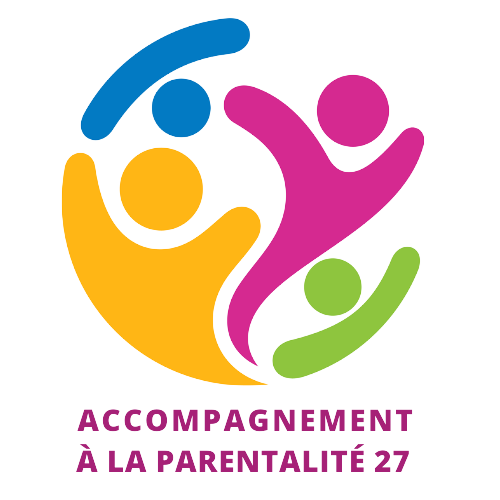 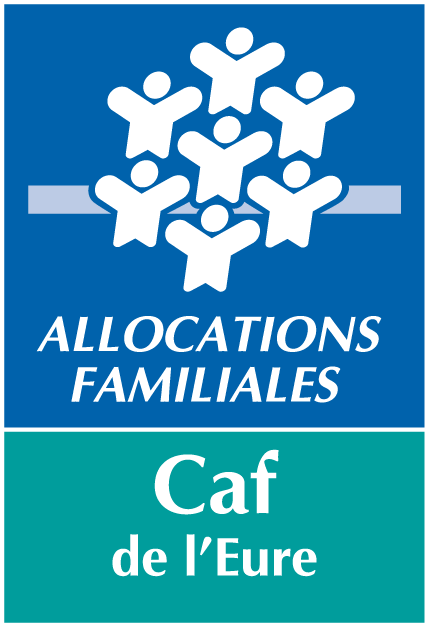 L’appel à projets est consultable sur le site internet : www.parents-atout-eure.org dans l’espace PROS.

Pour les nouveaux porteurs de projets CLAS, prendre contact avec Mme Roullé par courriel sur : parentalite27@caf.fr ou par téléphone au 06 21 64 65 76.

La plateforme ELAN Caf est nationale.
Elle doit être utilisée pour tout dépôt de projets Clas.

Pour y accéder, vous devez saisir directement l'adresse URL du site dans votre barre de recherche : https://elan.caf.fr/aides/.

Vous trouverez tous les documents utiles et guides d’utilisation de la plateforme ELAN Caf pour vous accompagner tout au long de votre démarche sur le site internet www.parents-atout-eure.org dans l’espace PROS.
APPEL A PROJET CLAS 2024-2025
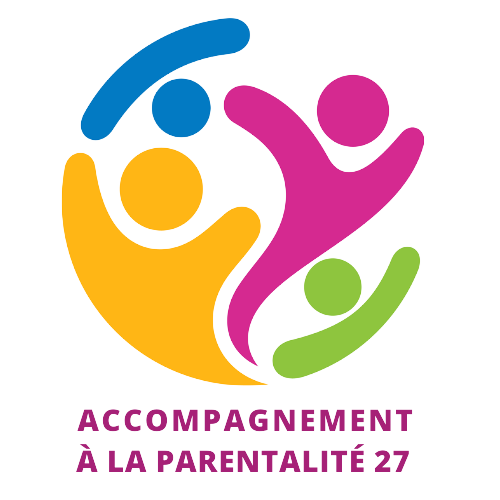 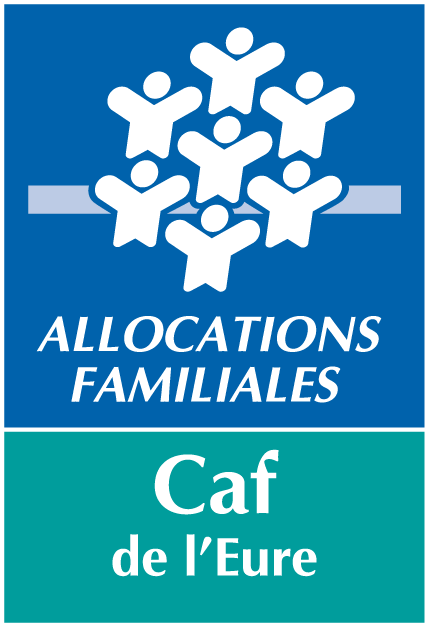 Documents utiles et guides


Sur le site internet https://www.parents-atout-eure.org/ (Espace PROS) :

La note locale Clas relative à l’appel à projet Clas 2024-2025,
La charte nationale de l’accompagnement à la scolarité,
Le référentiel national de financement des Contrats locaux d’accompagnement à la scolarité par les Caf,
Le guide ELAN utilisateurs,
Le guide ELAN utilisateurs dépôt demande Clas 2024,
L’attestation de non-changement de situation,
La charte de la Laïcité de la branche Famille.
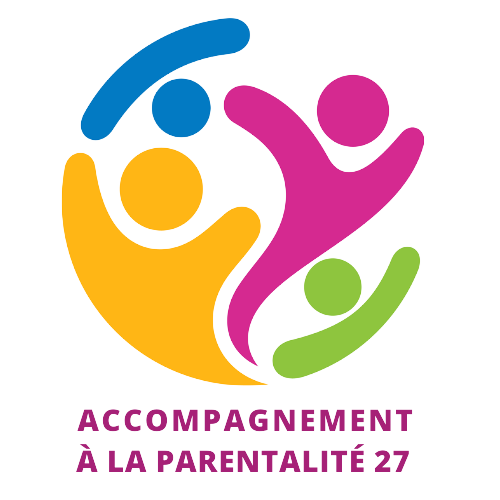 BILAN CLAS 2023-2024
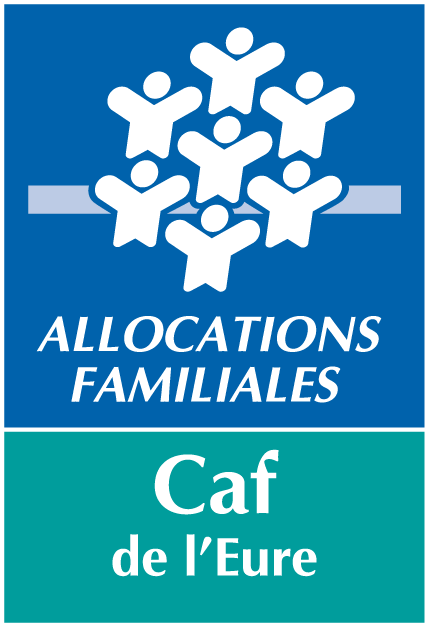 La justification est désactivée dans ELAN pour le téléservice Clas.

Les déclarations de données réelles de l’année scolaire 2023-2024 se feront via le Portail Afas.

Un lien vers un questionnaire Sphinx sera mis à disposition sur ce même portail pour déclarer les données d’activités.
Les principaux éléments du questionnaire : 
Nom de la structure et informations de contacts,
Lieu de l’action Clas,
L’âge du public concerné par l’action Clas,
Informations sur les participants au Clas,
Type d’activités du Clas,
Les actions réalisées,
L’origine de la demande d’inscription.
DEMANDE CLAS 2024-2025
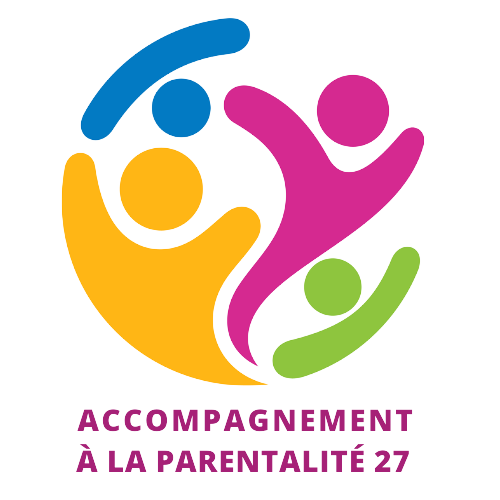 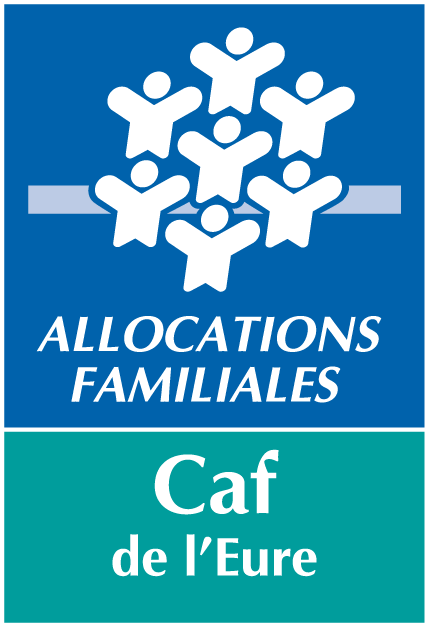 Les critères de sélection des projets

Pour être éligibles au financement des Clas, les projets doivent respecter les différents critères décrits dans le référentiel national et développer de manière cumulative les quatre axes d’intervention prioritaires suivants :

-	un axe d’intervention auprès des enfants et des jeunes,
-	un axe d’intervention auprès et avec les parents,
-	un axe de concertation et de coordination avec l’école,
-	un axe de concertation et de coordination avec les acteurs du territoire.

Le budget prévisionnel de l'action doit être en cohérence avec le nombre d'enfants pris en charge.

Les demandes de renouvellement doivent obligatoirement présenter un bilan Clas 2023-2024.
DEMANDE CLAS 2024-2025
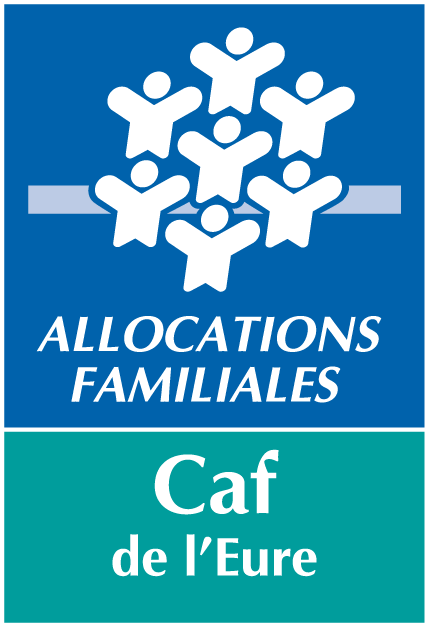 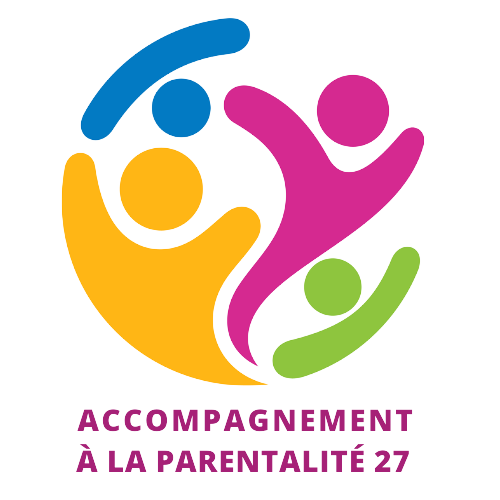 Pour le 31 mai 2024
Déposer votre demande d’aide Clas 2024-2025 sur la plateforme ELAN.
Sélectionner le Téléservice « appel à projet Clas 2024 » et choisir CAF-27-EURE.

Saisir une demande par niveau scolaire (élémentaire / collège / lycée) 
ou une demande par projet si niveaux mixtes dans les collectifs (élémentaire + collège par exemple).

Vous devez transmettre votre demande lorsque votre dossier est complet avec toutes les pièces justificatives.
Une fois la saisie terminée, votre demande est transmise au compte signataire de votre tiers gestionnaire : 
Celui-ci doit alors la valider et la transmettre à la Caf.
Sans cette opération, la demande ne pourra pas être étudiée par la Caf.
Une fois transmise à la Caf, vous ne pouvez plus agir sur votre demande, seul un agent Caf peut vous redonner accès à votre dossier pour modification.

Vous pouvez joindre tout autre document utile à la présentation de vos actions Clas.

Votre référent Caf reste votre interlocuteur pour toute question concernant l’appel à projets.
DEMANDE CLAS 2024-2025
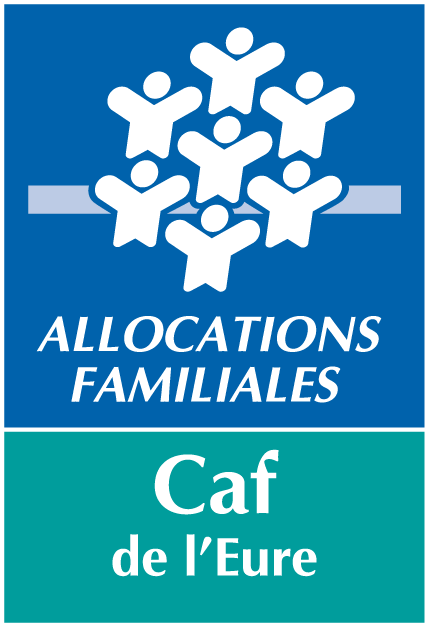 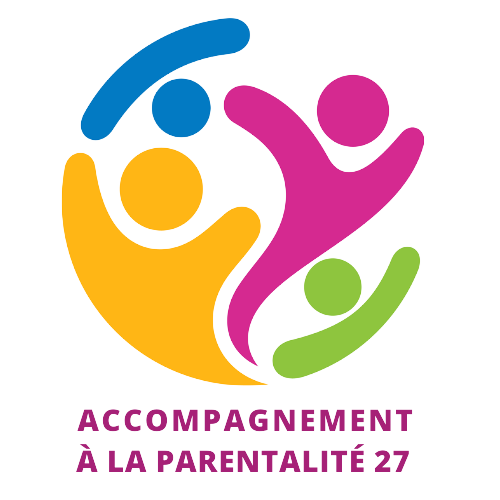 Vous saisissez votre budget prévisionnel par niveau scolaire dans la partie plan de financement.
Choisir le millésime « 2024 » pour l’année 2024/2025.
RAPPEL : le bénévolat n’est pas comptabilisé dans le total des charges même s’il apparaît dans les documents financiers de la plateforme ELAN.

La prestation de service Caf pour le Clas :

Une prestation de service annuelle Clas, d'un montant maximum de 2 758,28 € par collectif et par an, égale à 32,5 % du prix de revient dans la limite du plafond fixé annuellement par la Caisse nationale des allocations familiales (8 487 € pour 2024/2025), peut être attribuée. 
Elle n'est pas cumulable avec la prestation de service accueil de loisirs sans hébergement. 

Le principe du co-financement est une règle qui permet d’inscrire les projets dans une dynamique partenariale.
Rappel : La somme de la prestation de service Clas Caf + autre financement Caf doit être inférieure ou égale à 80% du coût global du projet.

PLURIANNUALITE POSSIBLE pour 2024
DEMANDE CLAS 2024-2025
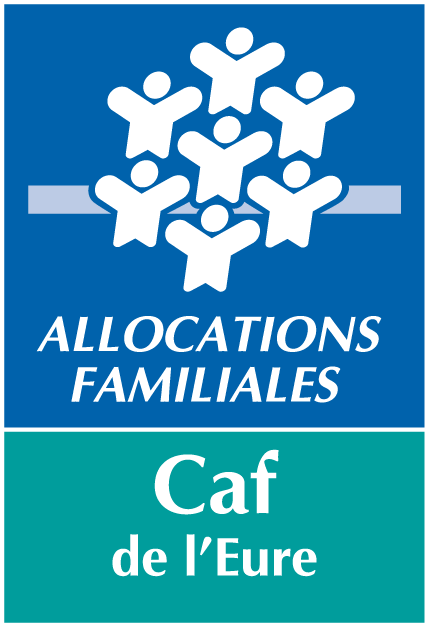 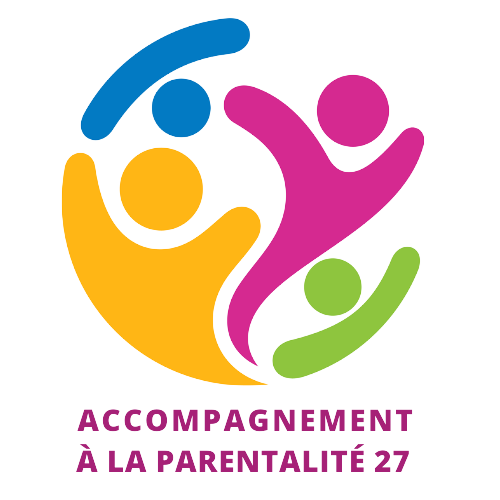 Les BONUS attribués pour les projets Clas :

un financement complémentaire sous forme de bonus pourra être attribué 
sur les axes enfants et parents du référentiel des Clas.

Ces bonus sont attribués par les Caf de manière cumulative ou isolée selon la plus-value de l’action proposée au regard des exigences figurant déjà dans le référentiel national Clas. 

Il faut en effet que les projets aillent au-delà du socle de la Ps Clas 
pour pouvoir prétendre à un bonus. 

Soyez précis dans la description de vos projets.
DEMANDE CLAS 2024-2025
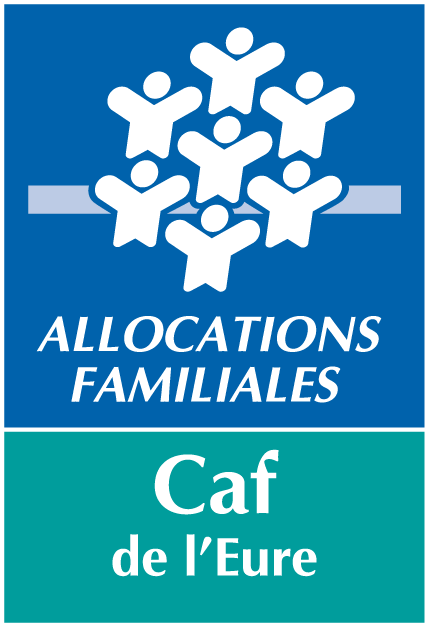 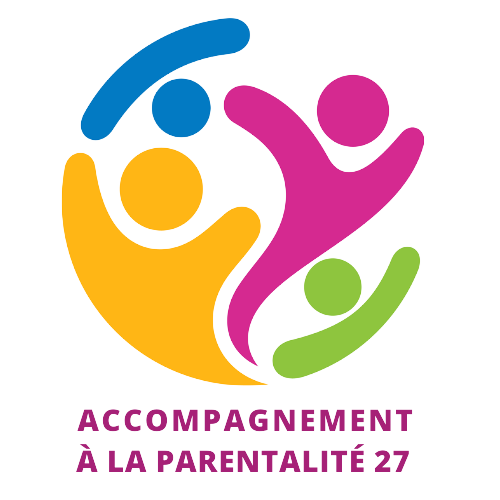 Un financement complémentaire sous forme de bonus pourra être attribué sur l’axe « parent » du référentiel des Clas.
Bonification de l’axe parent : 329 € par collectif d’enfants

Critère obligatoire : L’action Clas porte un projet spécifique d’accompagnement des parents des enfants du Clas organisé sur l’année scolaire.

Au moins un de ces critères doit être rempli :
L’action d’accompagnement des parents a mobilisé des intervenants extérieurs qui ont généré un coût supplémentaire à l’action,
Des actions spécifiques d’accompagnement des parents ont été mises en place (accès aux droits en lien avec la scolarité, orientation, numérique),
L'action Clas a ciblé un public allophone, illettrisme, AEF.
DEMANDE CLAS 2024-2025
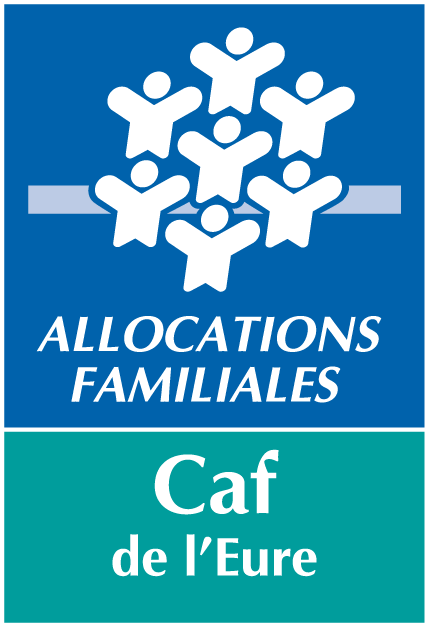 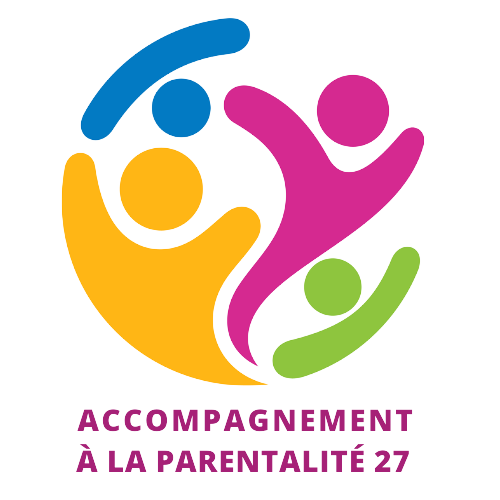 Un financement complémentaire sous forme de bonus pourra être attribué sur l’axe « enfant » du référentiel des Clas.
Bonification de l’axe enfant : 329 € par collectif d’enfants

Critère obligatoire : L’action Clas porte un projet socio-éducatif structuré, organisé sur l’année scolaire.

Au moins un de ces critères doit être rempli :
L'achat de matériel pédagogique spécifique (ordinateur…),  
L'action a mobilisé des intervenants extérieurs qui ont généré un cout supplémentaire à l’action,
Des dépenses ont été engagées pour l’organisation de sorties culturelles.
DEMANDE CLAS 2024-2025
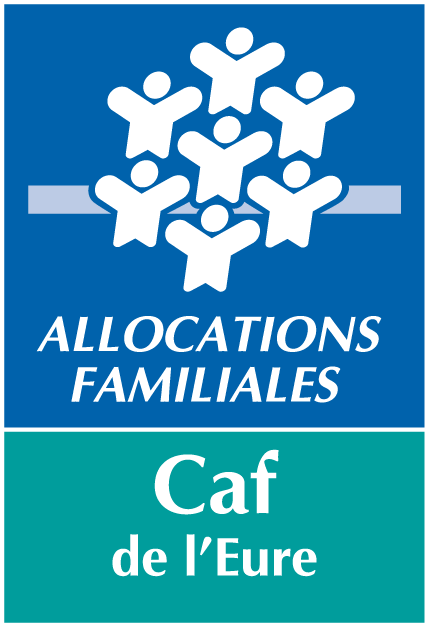 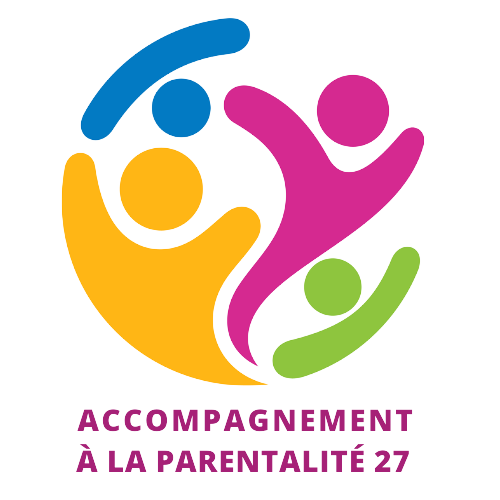 Ajoutez les montants des BONUS « enfant » et/ou « parent » à la PS socle Clas
dans la ligne prestation de service Clas Caf (compte 70).

329 € /collectif sur les critères définis par la Cnaf
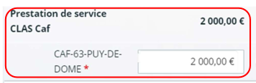 Pour les porteurs de projet situés dans les quartiers prioritaires de la politique de la ville : 
Saisissez le montant de subvention attribué par la préfecture dans le compte 74 SUBVENTIONS D’EXPLOITATION / Etat / choisir le symbole + et saisir "PREF-27-POLVILLE".
DEMANDE CLAS 2024-2025
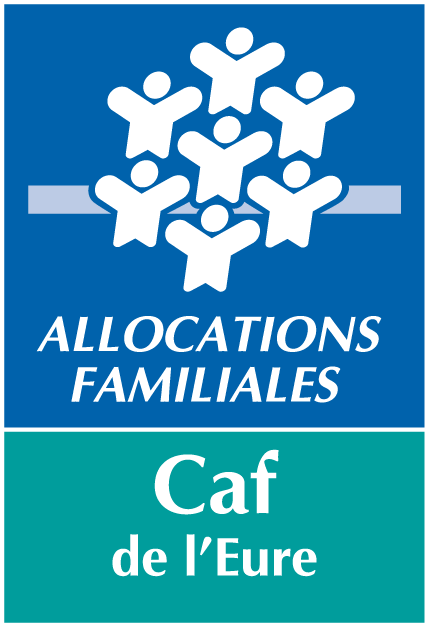 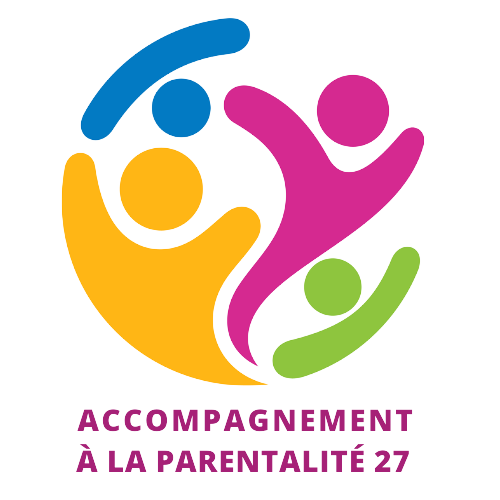 VEILLEZ A BIEN RENSEIGNER :

Les dates prévisionnelles de début et de fin de votre projet,
Le nombre de semaines d’activité dans l’année,
Le nombre de séances par semaine et leur durée en MINUTES,
Les intervenants du projet,
Le nombre prévisionnel de collectifs et leur descriptif,
Pensez à numéroter vos collectifs,
Complétez correctement l’adresse du projet : géolocalisation sur monenfant.fr.
DEMANDE CLAS 2024-2025
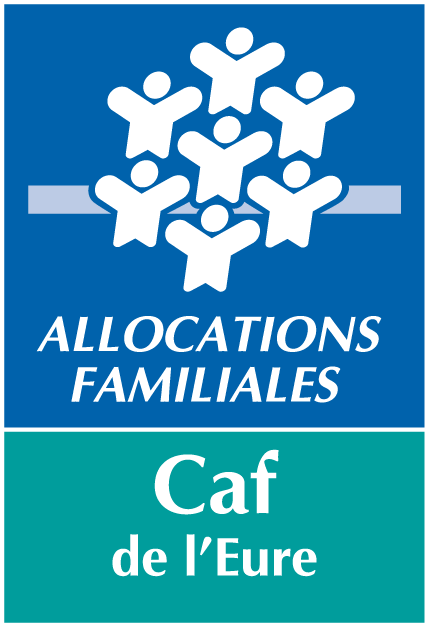 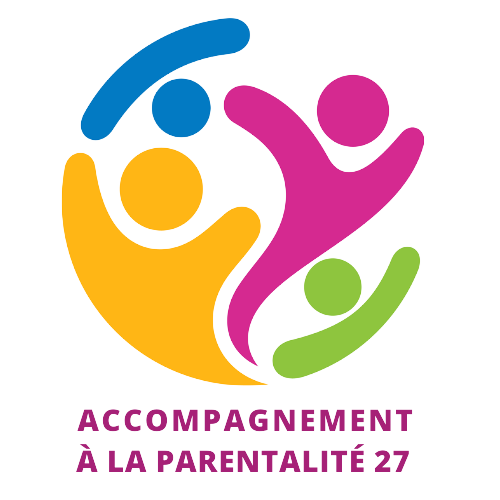 La validation de votre projet

Le comité départemental Clas se réunira le 27 juin 2024.
Il validera la recevabilité de votre projet et l’attribution des financements.

Le référent Caf du territoire présente votre projet au comité départemental Clas
qui réunit les institutions membres du comité de pilotage du Schéma départemental des services aux familles
Vous serez informé de la décision du comité départemental Clas par votre référent Caf.

Les projets seront financés par la Caf de l’Eure dans la limite de l’enveloppe budgétaire disponible pour 2024.
Le comité se réserve la possibilité, le cas échéant, d’adopter des critères de sélection supplémentaires afin de respecter cette contrainte financière.
DEMANDE CLAS 2024-2025
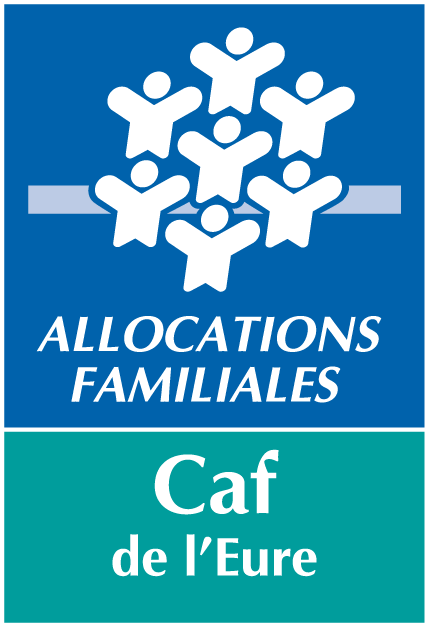 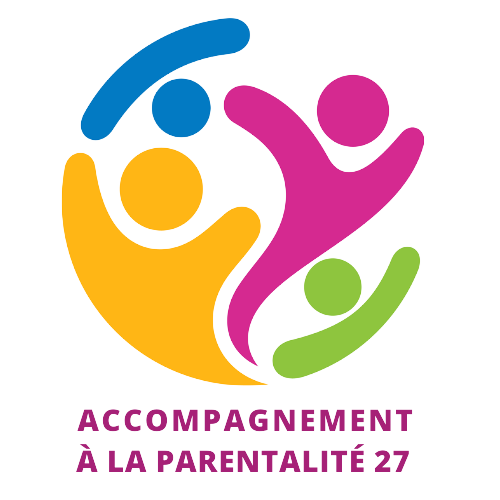 La communication et l’animation départementale


Chaque porteur de projet financé dans le cadre de cet appel à projet s’engage à :

Participer aux animations départementales valorisant ses actions et favorisant l’information et la participation des parents du département,

Envoyer, tout au long de l’année, les informations concernant les actions qu’il met en place pour les parents et/ou ses actualités, à la conseillère technique parentalité de la Caf afin d’améliorer l’information des parents via l’adresse mail suivante : parentalite27@caf.fr.
      Ces informations seront relayées sur le site internet : www.parents-atout-eure.org.
DEMANDE CLAS 2024-2025
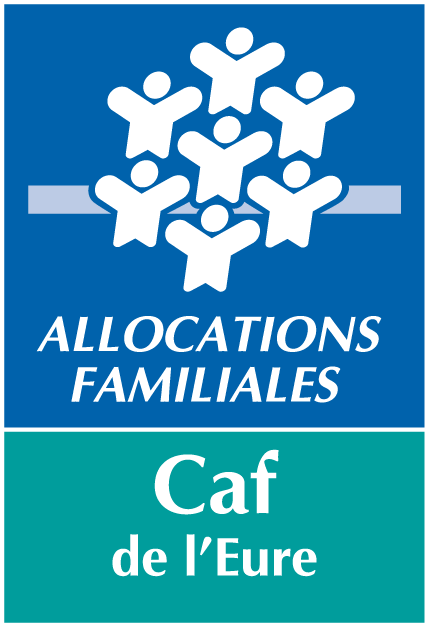 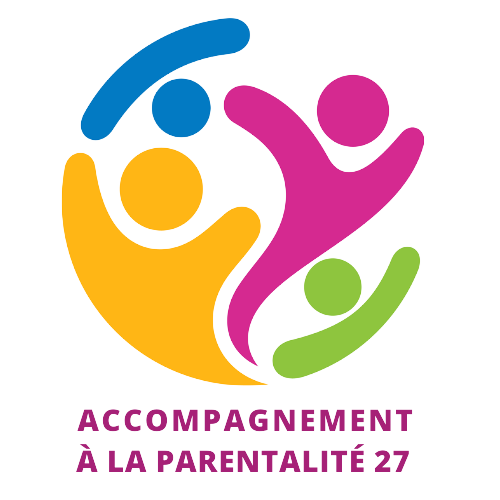 La communication et l’animation départementale

Depuis 2022, afin d’améliorer l’information aux familles, les actions labellisées Clas, ainsi que toutes les actions d’accompagnement à la parentalité (Reaap, LAEP, médiation familiale, espace de rencontre) validées par la Caf et co-financées par d’autres institutions, sont regroupées sous un logo unique « Accompagnement à la parentalité 27 ».

Vous utiliserez désormais, en plus du logo Caf de l’Eure, ce logo «Accompagnement à la parentalité 27», sur vos supports de communication à destination des parents.
Retrouvez les logos sur le site internet www.parents-atout-eure.org et en dernière page de cette note.
Logos pour les supports de communication
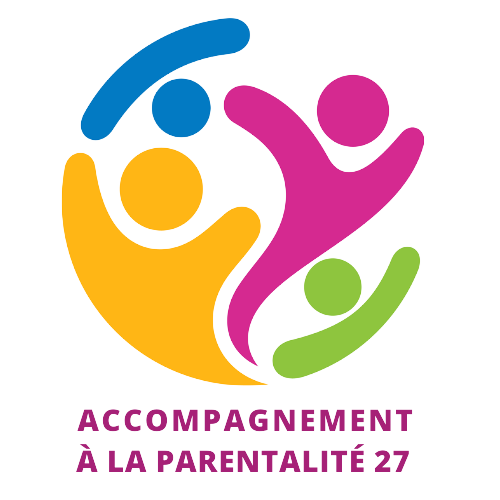 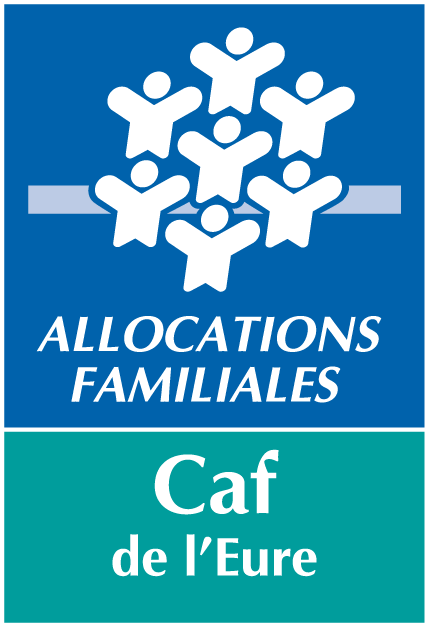